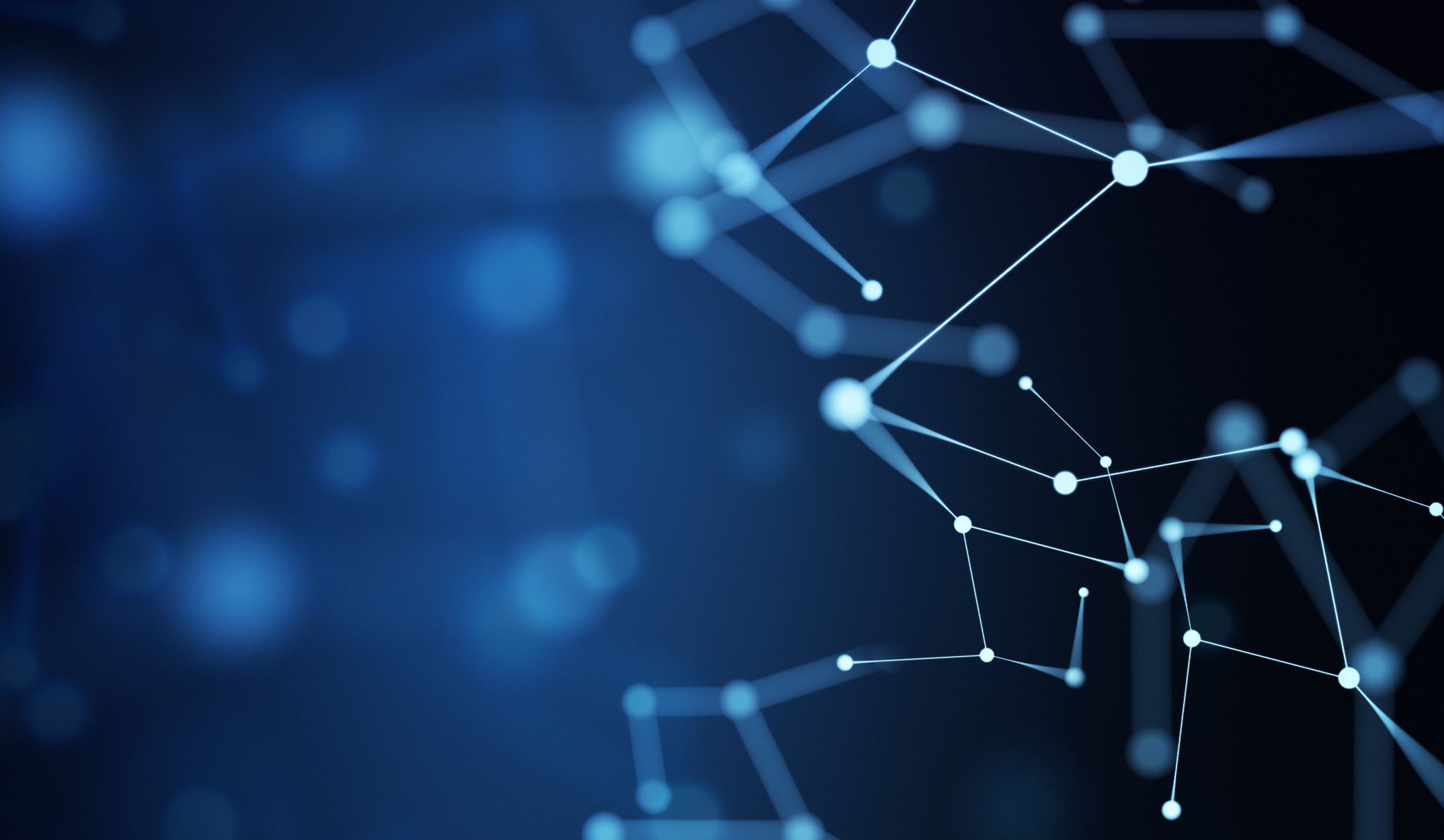 Google Inc. Appellantv.Equustek Solutions Inc.
By: Anda Lechintan and Liam Dodge
Facts(All Facts – No Pattern)
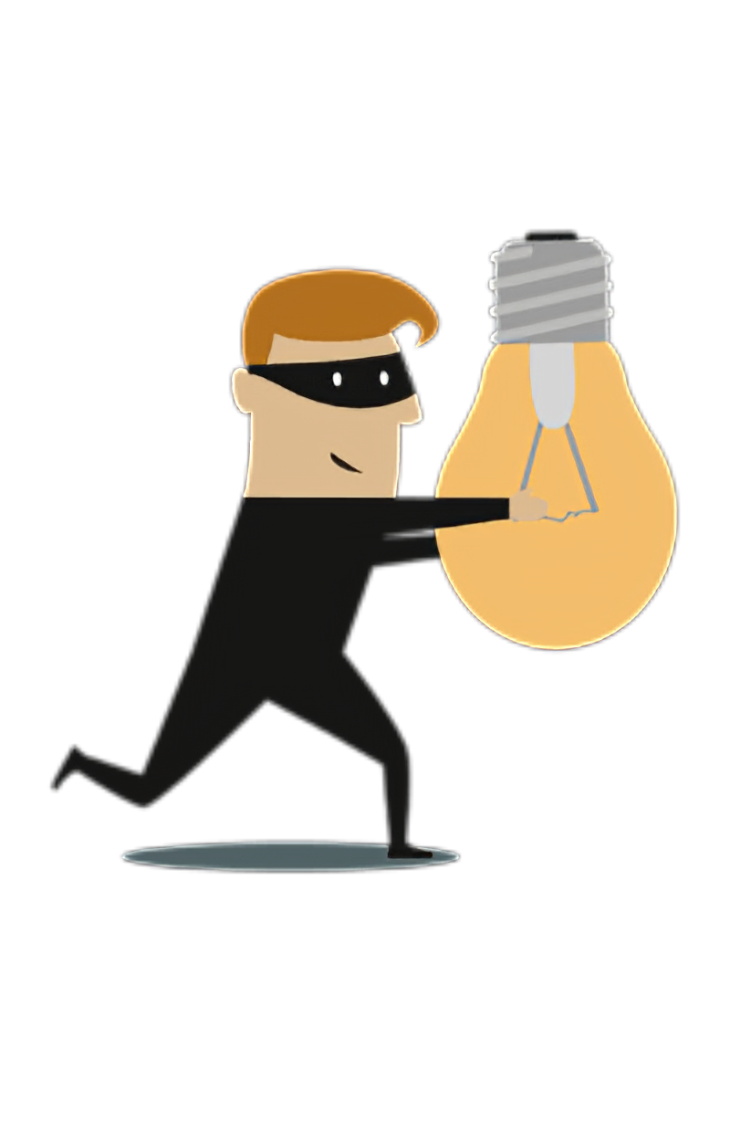 Equustek Solutions Inc. [E] is a small technology company in British Columbia. 
Datalink [D] was a distributor of E’s products up until E claimed that D began to re-label and pass E’s products off as their own.
D filed statements of defense, where some were struck, but ultimately abandoned proceedings and left the province entirely. 
Despite court orders prohibiting the sale of inventory and use of E’s intellectual property, D carried on its business online from an unknown location.
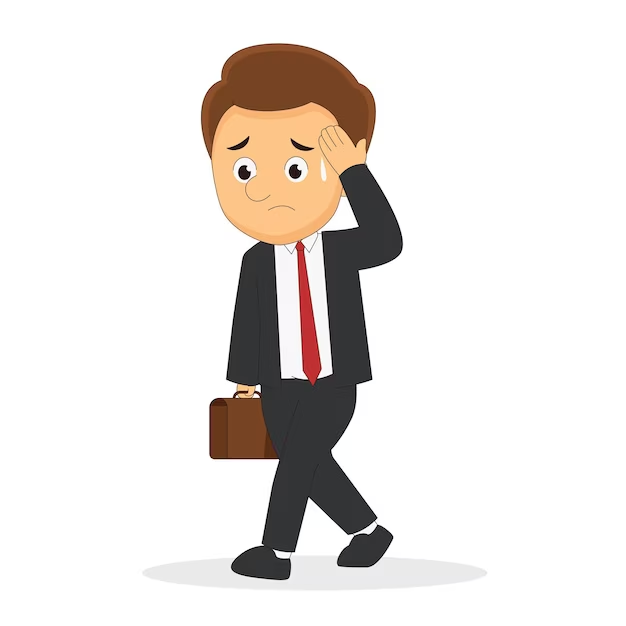 [Speaker Notes: E is a small technology company in British Columbia. 
D was a distributor of E’s products up until they began to re-label and pass E’s products off as their own. D also acquired trade secrets and confidential information from E, using them to design competing products
D filed statements of defense, where some were struck, but ultimately abandoned proceedings and left the province. 
Despite court orders prohibiting the sale of inventory and use of E’s intellectual property, D carried on its business from an unknown location.]
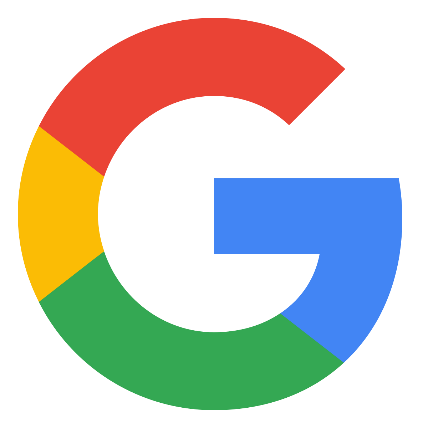 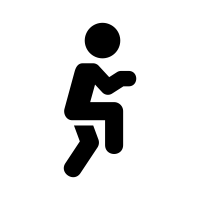 How is Google involved
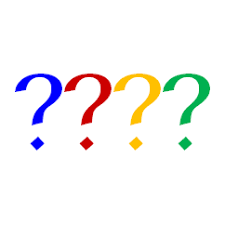 The Supreme Court of British Columbia issued an injunction ordering that D cease its operations through any website where between 2012-2013 Google had de-indexed 345 webpages associated with D, however some webpages remained. 
De‑indexing webpages but not entire websites proved to be ineffective since D simply moved the objectionable content to new pages within its websites, circumventing the court orders. In addition, Google had limited the de‑indexing to searches conducted on google.ca.
E then sought an interlocutory injunction to enjoin Google from displaying any part of D’s websites on any of its search results worldwide. Google lost its appeal at the British Columbia Court of Appeal where this case is the subsequent appeal to the Supreme Court regarding the validity of this worldwide injunction.
[Speaker Notes: The Supreme Court of British Columbia issued an injunction ordering that D cease its operations through any website where between 2012-2013 Google had de-indexed 345 webpages associated with D, however some webpages remained. 
De‑indexing webpages but not entire websites proved to be ineffective since D simply moved the objectionable content to new pages within its websites, circumventing the court orders. In addition, Google had limited the de‑indexing to searches conducted on google.ca.
E then sought an interlocutory injunction to enjoin Google from displaying any part of D’s websites on any of its search results worldwide. Google lost its appeal at the British Columbia Court of Appeal where this case is the subsequent appeal to the Supreme Court regarding the validity of this worldwide injunction.]
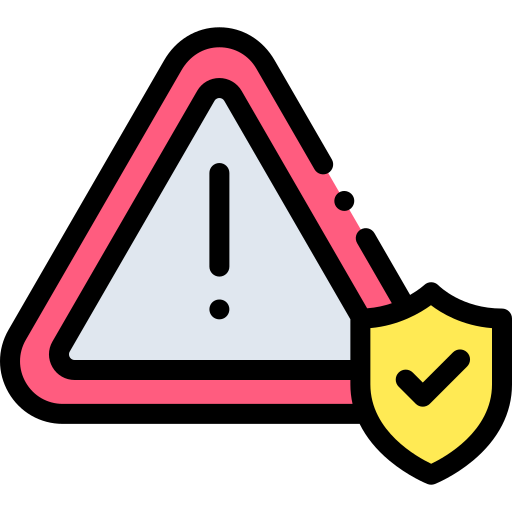 Issue
Can Google be ordered to globally de-index the websites of a company that is using those websites to unlawfully sell the intellectual property of another company?

Would granting the injunction would be just and equitable?
[Speaker Notes: Issue: Can Google be ordered, to globally de-index the websites of a company that is using those websites to unlawfully sell the intellectual property of another company
Ultimately, the question is whether granting the injunction would be just and equitable in all the circumstances of the case]
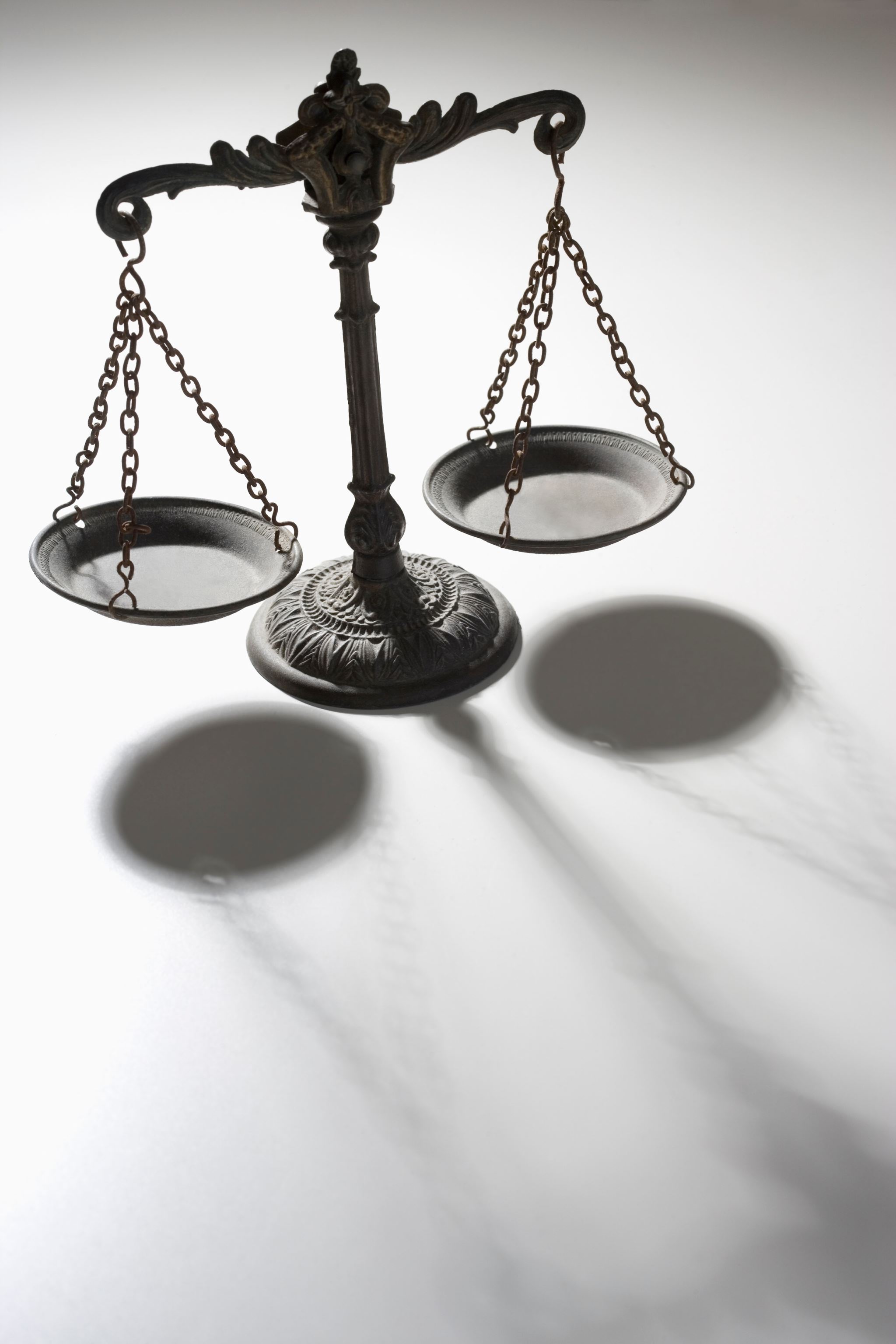 Test
The answer to this issue turns to the test set out in RJR-Macdonald Inc v Canada (AG): 
 Is there a serious issue to be tried
Would the person applying for the injunction suffer irreparable harm if the injunction were not granted
Is the balance of convenience in favour of granting the interlocutory injunction or denying it.
The court thinks that E has met all the criteria and therefore the test has been met
[Speaker Notes: RJR — MacDonald Inc. v. Canada (Attorney General), [1994] 1 S.C.R. 311, sets out a three-part
test for determining whether a court should exercise its discretion to grant an interlocutory injunction: 
Is there a serious issue to be tried
Would the person applying for the injunction suffer irreparable harm if the injunction were not granted
Is the balance of convenience in favour of granting the interlocutory injunction or denying it.]
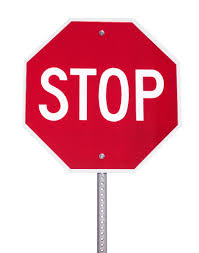 Interlocutory Injunction
What is it?
Equitable remedy that aims to ensure that the subject matter of the litigation will be preserved so that effective relief will be available when the case is ultimately heard on the merits. 
This means that this injunction is a temporary court order that stops someone from doing something until a final decision is made.
The injunction was sought in this case... 
For Google Inc. to stop indexing or referencing in search results on its internet search engines the Datalink websites. 
BC Supreme Court issued this injunction. They can do this because they have in personam jurisdiction over Google due to its operations in BC, which means they can grant injunctions against a party.
This is because Google controls 70-75% of the global searches on the internet and Datalink’s ability to sell its products relies on people finding their products online. As stated by Fenlon J “only by preventing people from accessing the websites could Equustek be protected.”
[Speaker Notes: Issue: Can Google be ordered, to globally de-index the websites of a company that is using those websites to unlawfully sell the intellectual property of another company
The answer turns on classic interlocutory injunction jurisprudence: is there a serious issue to be tried; would irreparable harm result if the injunction were not granted; and does the balance of convenience favour granting or refusing the injunction? 
Ultimately, the question is whether granting the injunction would be just and equitable in all the circumstances of the case]
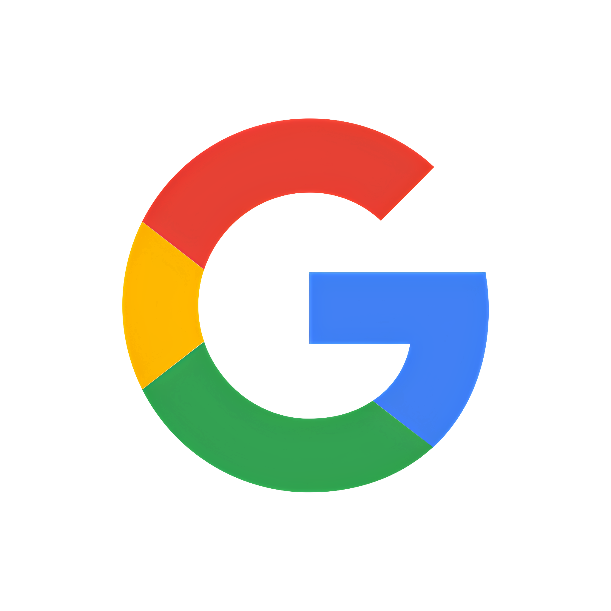 Googles Arguments
A non-party should be immune from the injunction
Not appropriate or necessary for the court to issue an order that affects parties outside its jurisdiction
Not necessary to prevent irreparable harm, and it is not effective in so doing (second part of the test)
International injunctions violate international comity
Concerns about the freedom of expression
This will turn into a permanent injunction
[Speaker Notes: They believe that as a non-party, it should be immune from the injunction
That they should not be issuing an interlocutory injunction with extraterritorial effect. They believe that when considering the balance of convenience aspect they should have considered whether it is even appropriate or necessary for the court to issue an order that affects parties outside its jurisdiction. 
While Google is not disputing there is a serious claim and that Equustek is suffering irreparable harm, they argue that the injunction is not necessary to prevent that irreparable harm and that it is not effective in so doing
International injunctions violate international comity as the order might not be obtainable in a foreign jurisdiction, or complying with it could force Google to break the laws of their jurisdiction.
They also believe that they should have considered the implication this order can have on freedom of expression. 
This will turn into a permanent injunction]
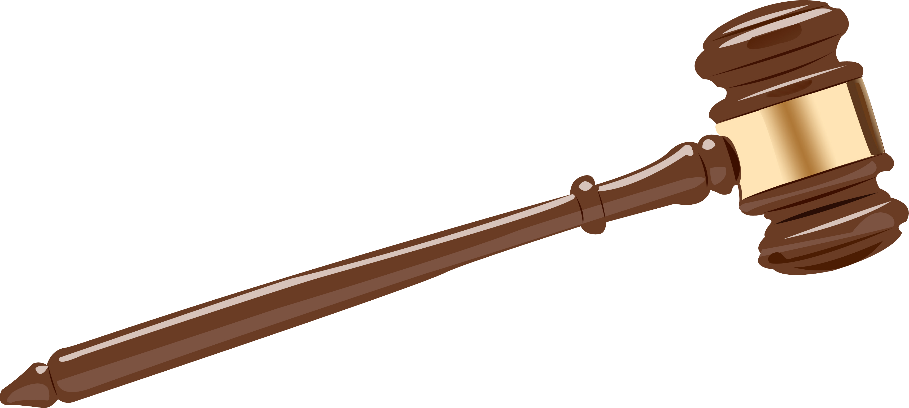 What does the SCC think? (McLachlin, Abella, Moldaver, Karakatsanis, Wagner, Gascon + Brown)
The test for determining whether the court should exercise its discretion to grant an interlocutory injunction against Google has been met in this case. (RJR Test)
Injunctive relief can be ordered against someone who is not a party to the underlying lawsuit where they are so involved that they facilitate the harm. 
Where it is necessary to ensure the injunction’s effectiveness, a court can grant an injunction enjoining conduct anywhere in the world. 
Violation of international comity is a theoretical argument where Google has not proven that, in complying with this injunction, they would violate laws of another jurisdiction, including freedom of expression. Also, most countries recognize IP laws and principles. 
Reiterates that this is not a permanent injunction where, should the order be in place for an inordinate amount of time, Google is always open to apply to have it varied or vacated. 
Held: The appeal is dismissed and the worldwide interlocutory injunction against Google is upheld.
[Speaker Notes: The test for determining whether the court should exercise its discretion to grant an interlocutory injunction against Google has been met in this case: there is a serious issue to be tried; E is suffering irreparable harm as a result of D’s ongoing sale of its competing product through the Internet; and the balance of convenience is in favour of granting the order sought.
Injunctive relief can be ordered against someone who is not a party to the underlying lawsuit. When non‑parties are so involved in the wrongful acts of others that they facilitate the harm, even if they themselves are not guilty of wrongdoing, they can be subject to interlocutory injunctions.
 Where it is necessary to ensure the injunction’s effectiveness, a court can grant an injunction enjoining conduct anywhere in the world. 
Violation of international comity is a theoretical argument where Google has not proven that, in complying with this injunction, they would violate laws of another jurisdiction, including freedom of expression. Also, most countries recognize IP law and principles. 
Reiterates that this is not a permanent injunction where should the order be in place for an inordinate amount of time Google is always open to apply to have it varied or vacated. 
Held: The appeal is dismissed and the worldwide interlocutory injunction against Google is upheld.]
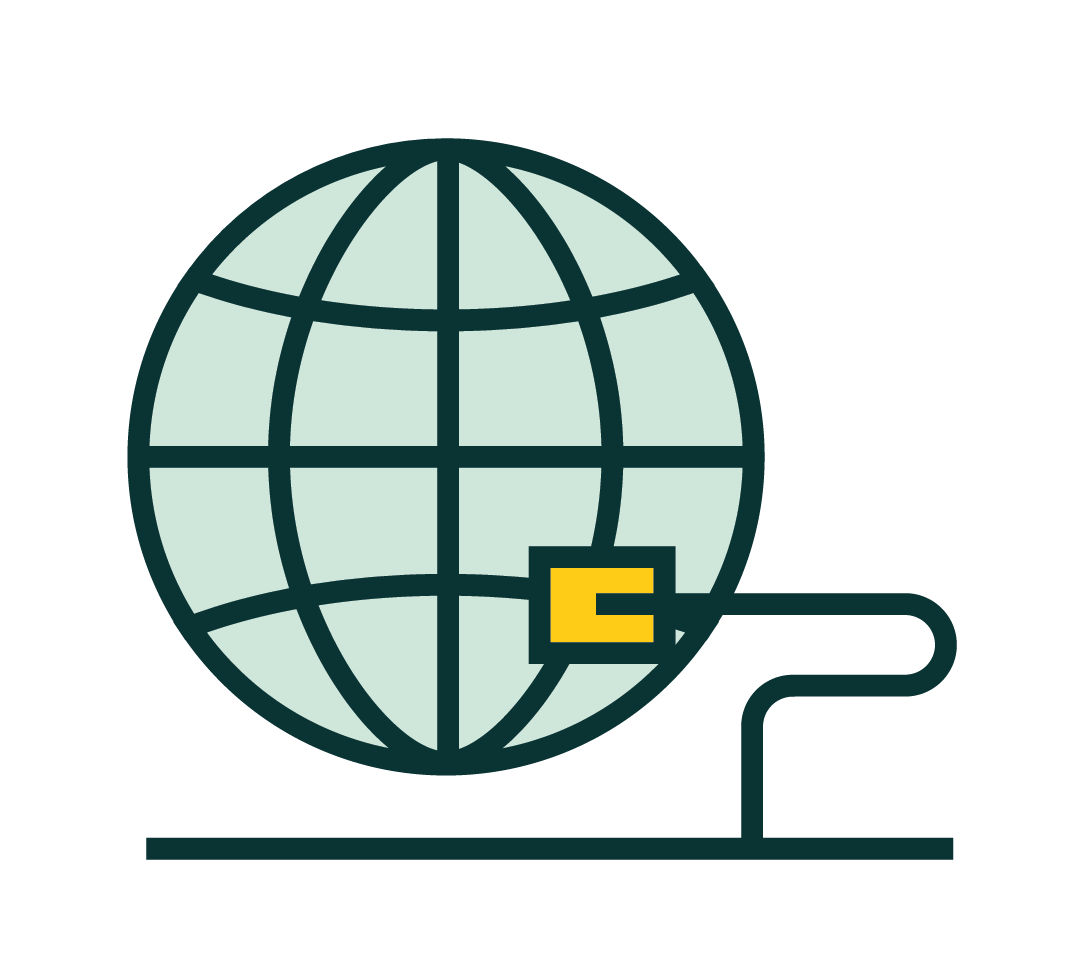 The SCC on the Internet
The Internet has no borders — its natural habitat is global.
The only way to ensure that the interlocutory injunction attained its objective was to have it apply where Google operates — globally. 
Remedy should take into consideration International Nature of the Internet: 
“We are dealing with the Internet after all… [which] has to take full account of its inevitable extraterritorial reach.”
[Speaker Notes: The Internet has no borders — its natural habitat is global. 
The only way to ensure that the interlocutory injunction attained its objective was to have it apply where Google operates — globally. If the injunction were restricted to Canada alone or to google.ca, the remedy would be deprived of its intended ability to prevent irreparable harm, since purchasers outside Canada could easily continue purchasing from D’s websites, and Canadian purchasers could find D’s websites even if those websites were de‑indexed on google.ca.
Remedy should take into consideration International Nature of the Internet: “We are dealing with the Internet after all… [which] has to take full account of its inevitable extraterritorial reach.”]
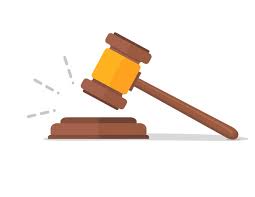 Dissent (Coté + Rowe)
The effects of the Google Order are final
Google is a non-party
The Google Order is mandatory
The Google Order has not been shown to be effective
Alternatives are available
[Speaker Notes: The dissent believes that the court should have refrained from issuing the injunctive order against Google.
A. The Effects of the Google Order Are Final
Even though the order was supposed to be temporary, it acts like a final decision because it gives E more than what it originally requested in the lawsuit. Therefore there is no more incentive to go to court.  However, this case does meet the criteria for a permanent interlocutory injunction, only temporary. 
B. Google Is a Non-Party
Google is a non-party to the proceedings between E and D. Google did not aid or abet
the doing of the prohibited act.
C. The Google Order Is Mandatory
Third, the Google Order is mandatory and requires on-going modification and supervision because D is launching new websites to replace de-listed ones. Courts should avoid granting injunctions that require such onerous court-supervised updating.
D. The Google Order Has Not Been Shown to Be Effective
Furthermore, the Google Order has not been shown to be effective in making D cease operating or carrying on business through any website. D’s websites can be found in other ways like by using other search engines, emails, etc. D’s websites are open for business on the
Internet whether Google searches list them or not.
E. Alternatives Are Available
Finally, there are alternative remedies available to E. E could also pursue injunctive relief against
the ISP providers or initiate contempt proceedings in France or in any other jurisdiction with a link to the illegal websites. Therefore, the Google Order should not have been granted.]
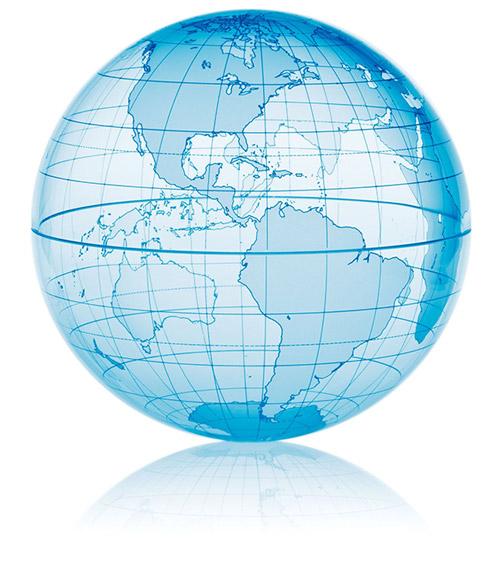 Key Takeaways
The test for an interlocutory injunction is set out in RJR-Macdonald Inc v Canada (AG): 
Is there a serious issue to be tried?
Would the person applying for the injunction suffer irreparable harm if the injunction were not granted?
Is the balance of convenience in favour of granting the interlocutory injunction or denying it?
Injunctive relief can be ordered against someone who is not a party to the underlying lawsuit where they are so involved that they facilitate the harm. 
Where it is necessary to ensure the injunction’s effectiveness, a court can grant an injunction enjoining conduct anywhere in the world. 
The Internet has no borders — its natural habitat is global which is a decisive contextual factor that the court considers when assessing the second prong of the RJR test in addressing the harm D caused.
Be careful! This is the Canadian court's approach. The US courts did not uphold this interlocutory injunction!
[Speaker Notes: The test for an interlocutory injunction is set out in RJR-Macdonald Inc v Canada (AG): 
Is there a serious issue to be tried?
Would the person applying for the injunction suffer irreparable harm if the injunction were not granted?
Is the balance of convenience in favour of granting the interlocutory injunction or denying it?
Injunctive relief can be ordered against someone who is not a party to the underlying lawsuit where they are so involved that they facilitate the harm. 
 Where it is necessary to ensure the injunction’s effectiveness, a court can grant an injunction enjoining conduct anywhere in the world. 
The Internet has no borders — its natural habitat is global which is a decisive contextual factor that the court considers when assessing the second prong of the RJR test in addressing the harm D caused. 
Be careful! This is the Canadian court's approach, the US courts did not uphold this interlocutory injunction!]